CURSO:
Trayectoria de aprendizaje: herramientas esencial para el diseño pedagógico (Auto instrucción)
Verónica Álvarez Sepúlveda 

            TRAYECTORIAS HIPOTETICAS DE   APRENDIZAJE
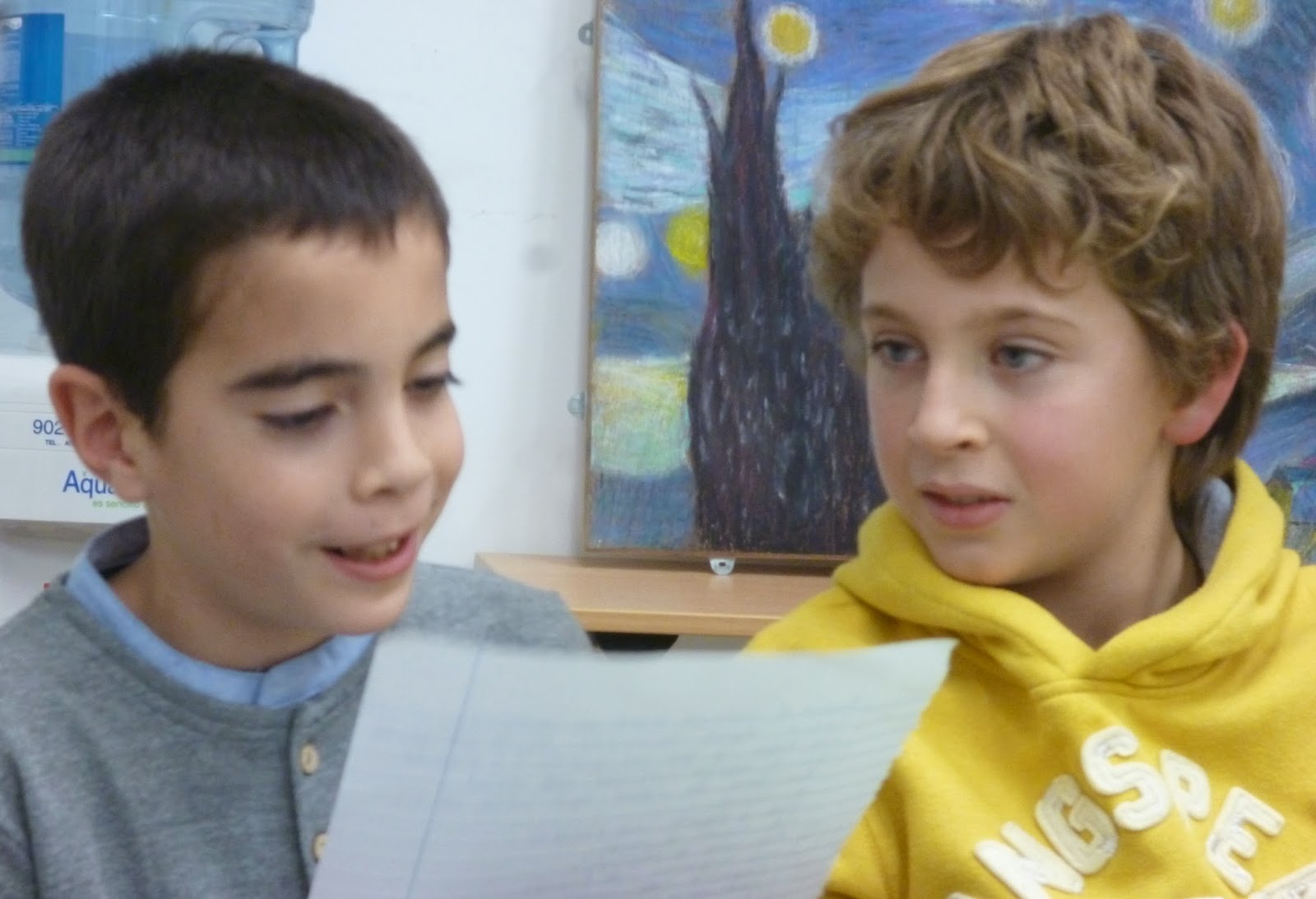 GENERALIDADES:

Las trayectorias de Aprendizaje surgen, a partir de los ciclos de aprendizaje de la enseñanza de las matemáticas, y están relacionadas con la planificación del curriculum, los planes de estudio y el desarrollo de competencias considerando el pensamiento matemático de los estudiantes.
 El objetivo de las Trayectorias de Aprendizaje es facilitar en los estudiantes el proceso de aprender, enseñarles a resolver problemas, ayudarlos a conocer su manera de aprender, y promover en ellos la creatividad, la flexibilidad, y  promover el pensamiento matemático
¿Qué son las Trayectorias de Aprendizaje?
Las Trayectorias de Aprendizaje son como un experimento mental en  la enseñanza de la Matemática, compuesto por una serie de tareas instruccionales, establecidas en un orden de creciente complejidad, a partir del conocimiento actual de los estudiantes.
Las tareas de los estudiantes están determinadas, de acuerdo a su desempeño diario y por lo tanto no se elaboran en detalle. Son modificables, porque están basadas en hipótesis del profesor, con respecto al ciclo de aprendizaje de los alumnos.
De acuerdo a esto, Simon (1995) afirmó que: “ Una trayectoria de aprendizaje incluye el objetivo de aprendizaje, las actividades y el pensamiento de los estudiantes, para trasladarlos a una progresión mayor de aprendizaje”.
¿ Cómo se trabajan las trayectorias de aprendizaje?
De acuerdo a las investigaciones, y a los autores Clement y Battista ( 2000), se trabaja con los estudiantes, para construir conceptos matemáticos, es decir, acciones mentales sobre objetos externos. Los objetos pueden ser formas o palos y las acciones pueden ser : crear, copiar, unir, separar, esconder. 
Las acciones están ordenadas de acuerdo a una progresión para el desarrollo del pensamiento matemático de los estudiantes, pero siempre responden a una propuesta hipotética de parte del profesor, por lo tanto, no son tareas únicas.
Lo que más interesa en este tipo de actividad, es que la ruta de aprendizaje propuesta sea efectiva, porque abre nuevos caminos para el aprendizaje.
De acuerdo a las investigaciones, las trayectorias de aprendizaje, deben ser creadas por un grupo de maestros, para pequeños grupos de estudiantes, lo que permite un conocimiento más intimo de los estudiantes.
Las Trayectorias de Aprendizaje hipotéticas son una herramienta basada en el constructivismo, y han sido adaptadas para su uso con una concepción social.
En el sentido que el aprendizaje implica una interacción social, el aprender con otros en diversos contextos, saber convivir, trabajar en equipo, potencia el saber.

Finalmente, las trayectorias de aprendizaje son siempre hipotéticas, porque el profesor no conoce de antemano la manera de aprender de sus estudiantes.

De acuerdo a Simon (1995), “ El maestro debe construir nuevos modelos de  enseñanza de las matemáticas a los niños a medida que interactúan con ellos alrededor de las tareas de instrucción, y por lo tanto alterar su propio conocimiento de los niños y las futuras estrategias y modos de instrucción.